Vocabulary
Y7 French 
Term 1.1 - Week 5
Stephen Owen / Emma Marsden 

Date updated: 07/01/20
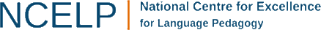 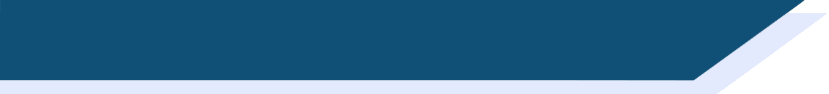 Vocabulaire
anglais
français
un professeur
a teacher
a singer
un chanteur
article 
(or determiner)
+ noun
a friend
un ami
a woman
une femme
drôle
funny, strange
intéressant
interesting
adjective
sympathique
nice, pleasant
Stephen Owen & Emma Marsden
[Speaker Notes: As in Week 4, we start with introducing and practising a small set of new vocabulary that will be used in the activities in Week 5. This vocabulary could also have been pre-learned either in class or for homework, using a vocabulary learning app.
But here are some ideas for introducing and practising it in class, in three steps: 
1/ Class repetition of the French modelled by the teacher, each French word followed by the teacher showing the written English equivalent. 
2/ Once again, animations illustrate the articles (or determiners), plus nouns, and the adjectives.
3/ French to English practice. This should provide lots of opportunities to hear and read the French. Some practice will use this slide i.e., providing the written form. Animations are provided in the slide for this. Critically, however, some practice should be AURAL INPUT only: teacher says the French, and the students either say or write down the English – the students do not see the French written at all – this allows them to practise relying on just the aural input. 

(See next slide for animations for English to French practice)

Vocabulary 
professeur [1150], femme [154], chanteur [3251], ami [467], drôle [2166], intéressant [1244], sympathique [4164]
Source: Londsale, D., & Le Bras, Y.  (2009). 
A Frequency Dictionary of French: Core vocabulary for learners London: Routledge.]
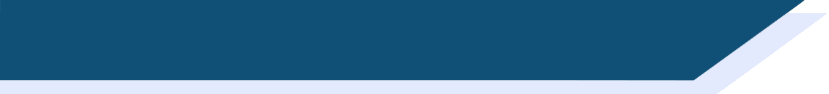 Vocabulaire
anglais
français
un professeur
a teacher
a singer
un chanteur
a friend
un ami
a woman
une femme
drôle
funny, strange
intéressant
interesting
sympathique
nice, pleasant
Stephen Owen & Emma Marsden
[Speaker Notes: 4) English to French vocabulary practice, in both oral and written modalities.
Learners can say the French as a whole class, to their partner or individually to the teacher.
They can then write the French words, after each English word appears on the slides.]